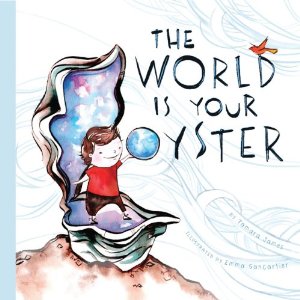 The world is a book, and those who don`t travel read only one page                                                                                     St.Augustine
International travel has become cheaper and more convenient for many people.
Here are some types of holidays with a sense of adventure.
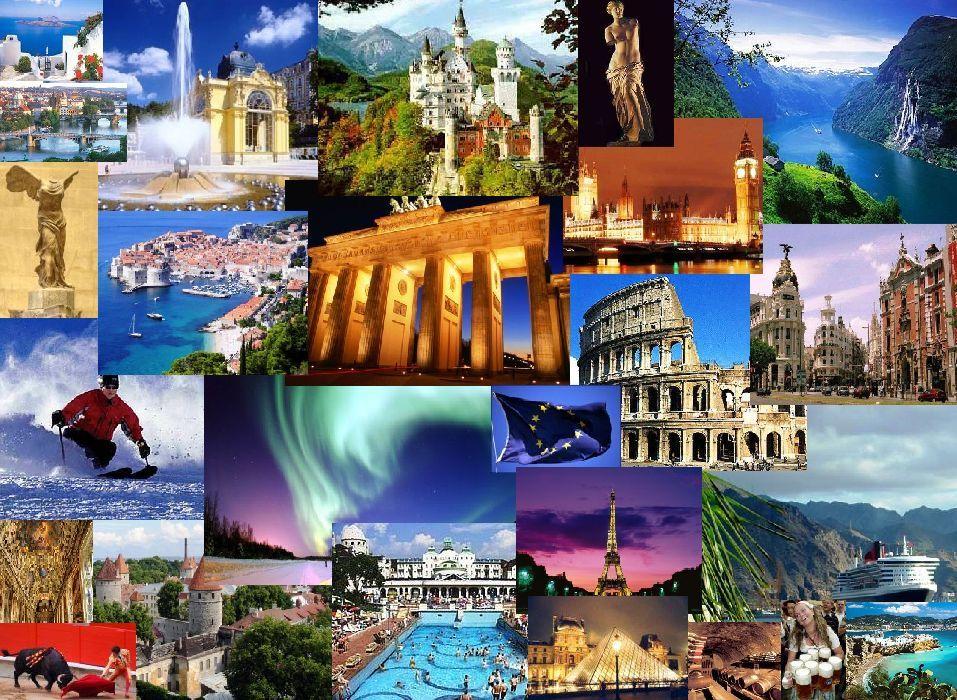 Sledding in Russia
Let`s escape to Yakutia in Russia. Here we can :
Drive a reindeer sled through the valley of the Lena River. 
Meet the native Yakutian people.
Enjoy home-cooked meal 
See all sorts of wildlife - wolves, foxes, elk and even ride the famous Yakut horses.
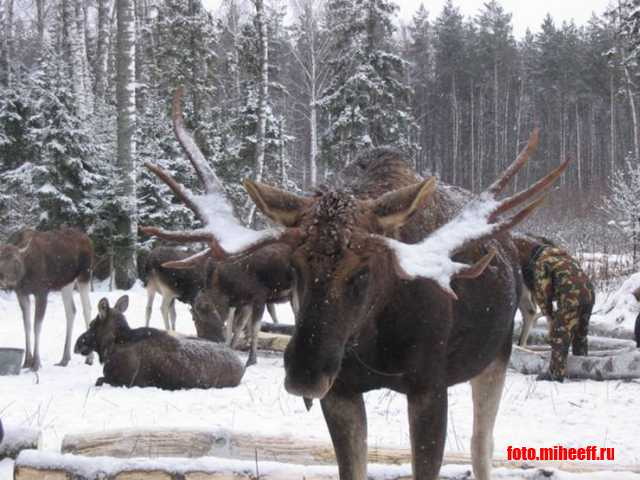 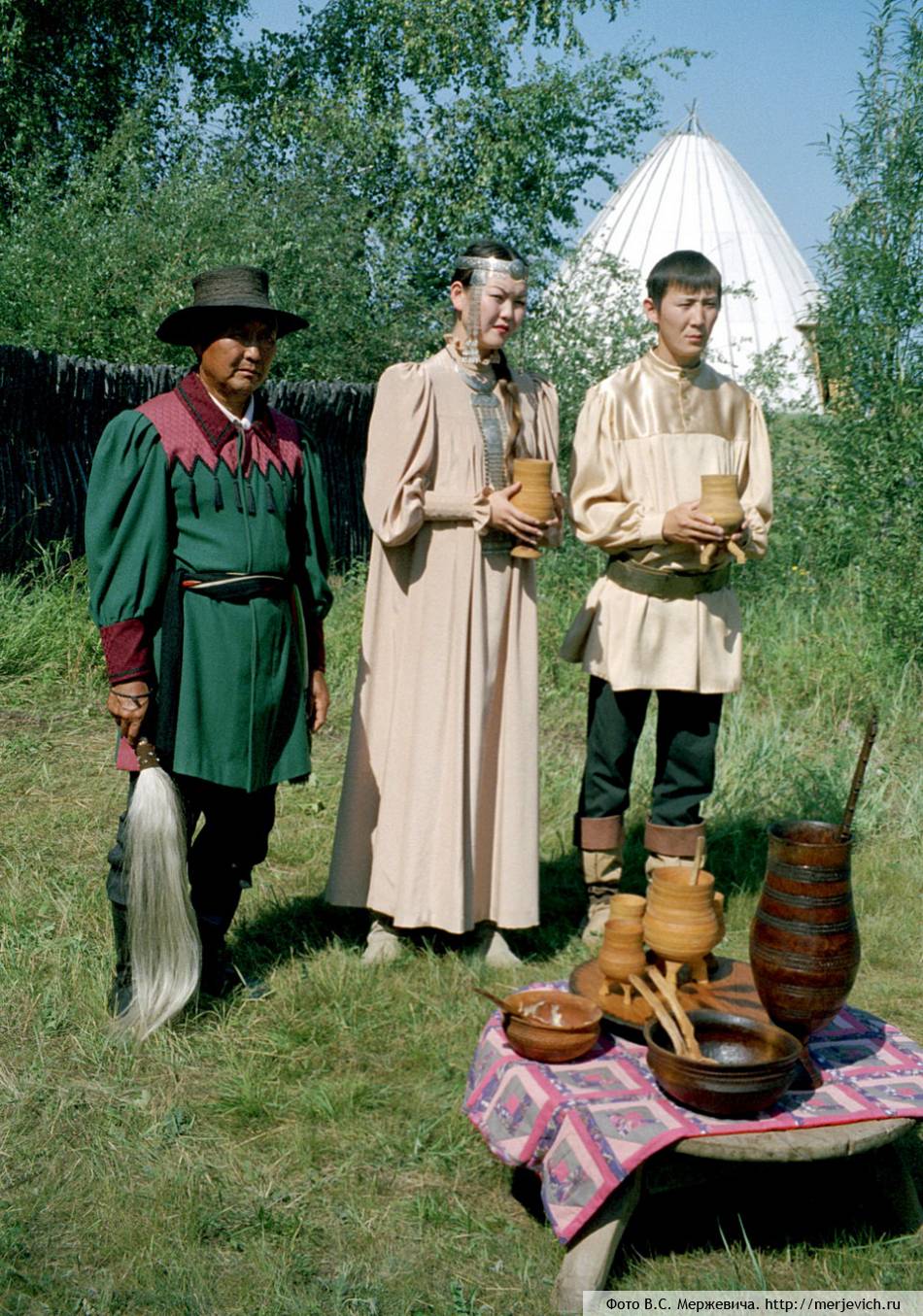 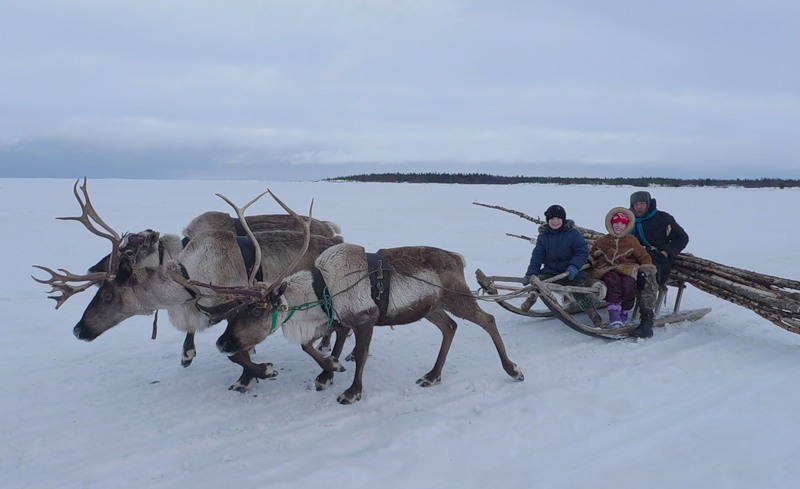 Camel Riding in Morocco
Enjoy a relaxing journey on a camel across the desert in Marrakech with its historic sites.
Visit traditional Berber villages. 
Relax on the beautiful beaches at Essaouira.
Morocco is much more than sand because it has many varied landscapes.
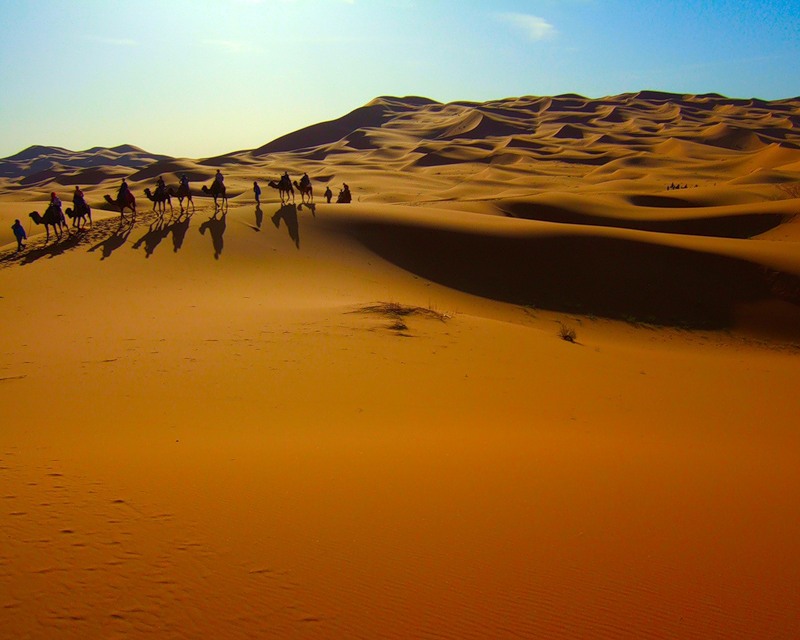 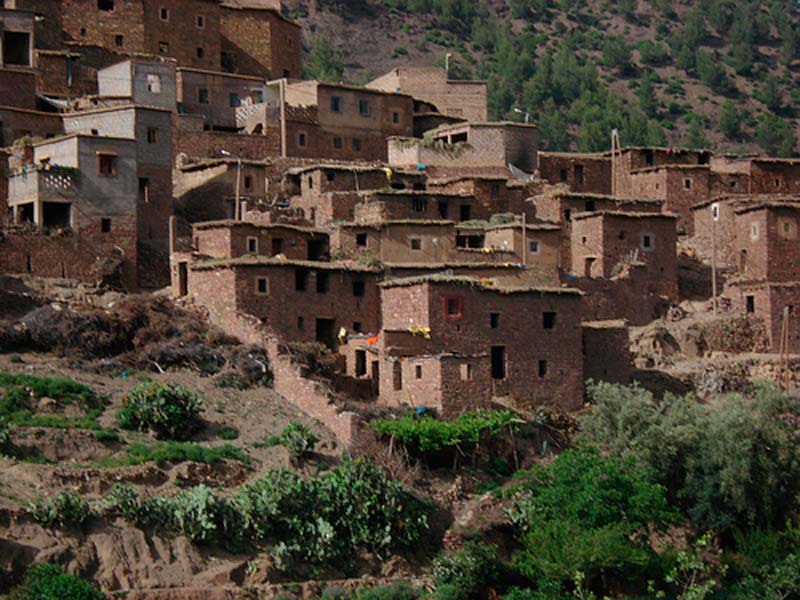 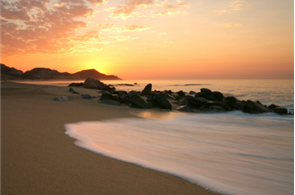 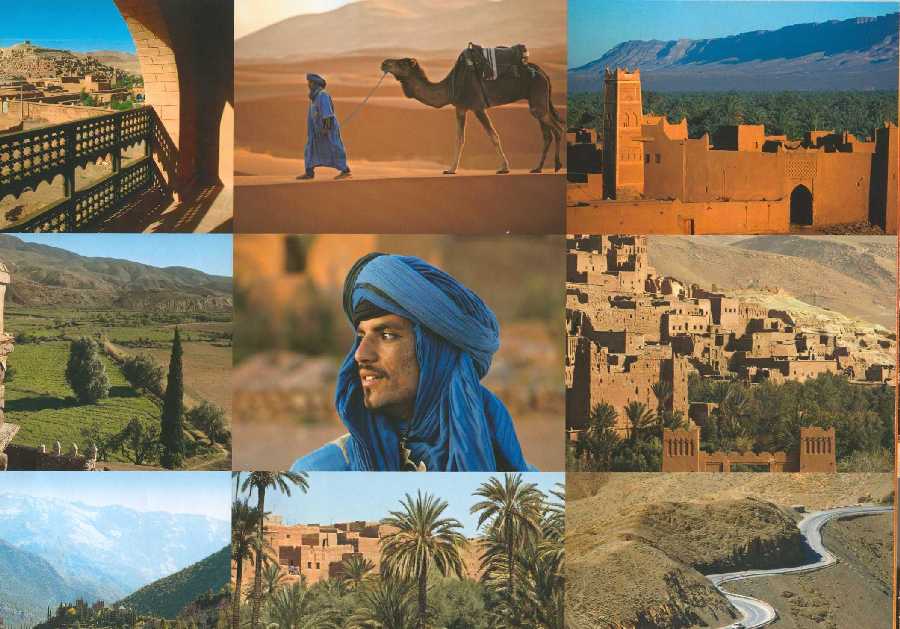 Wagon Travel in Wyoming
What was the life like 150 years ago in the Wild West? 
A holiday in Wyoming will offer you a unique travel in a convoy of covered wagons through the countryside .
You will enjoy majestic views, go on nature hikes, go canoe swimming.
You can spend your evenings cooking on an open fire and singing cowboy songs.
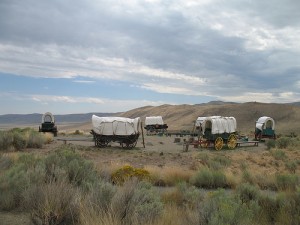 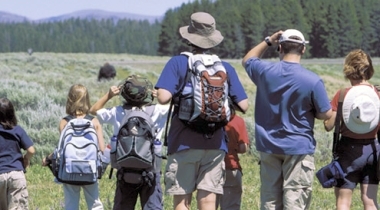 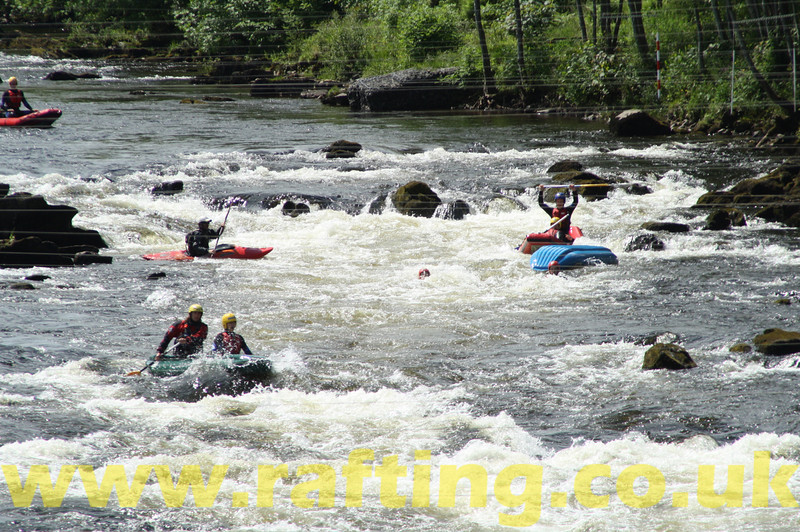 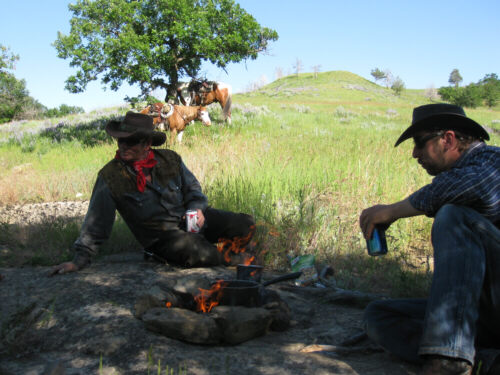 Thank you for your attention
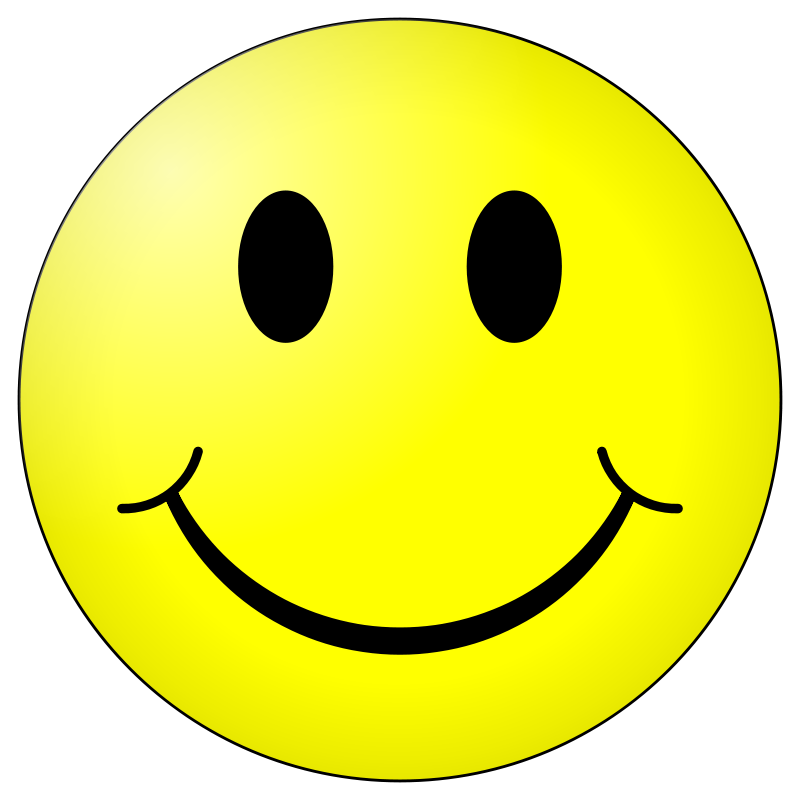